Lecture 4
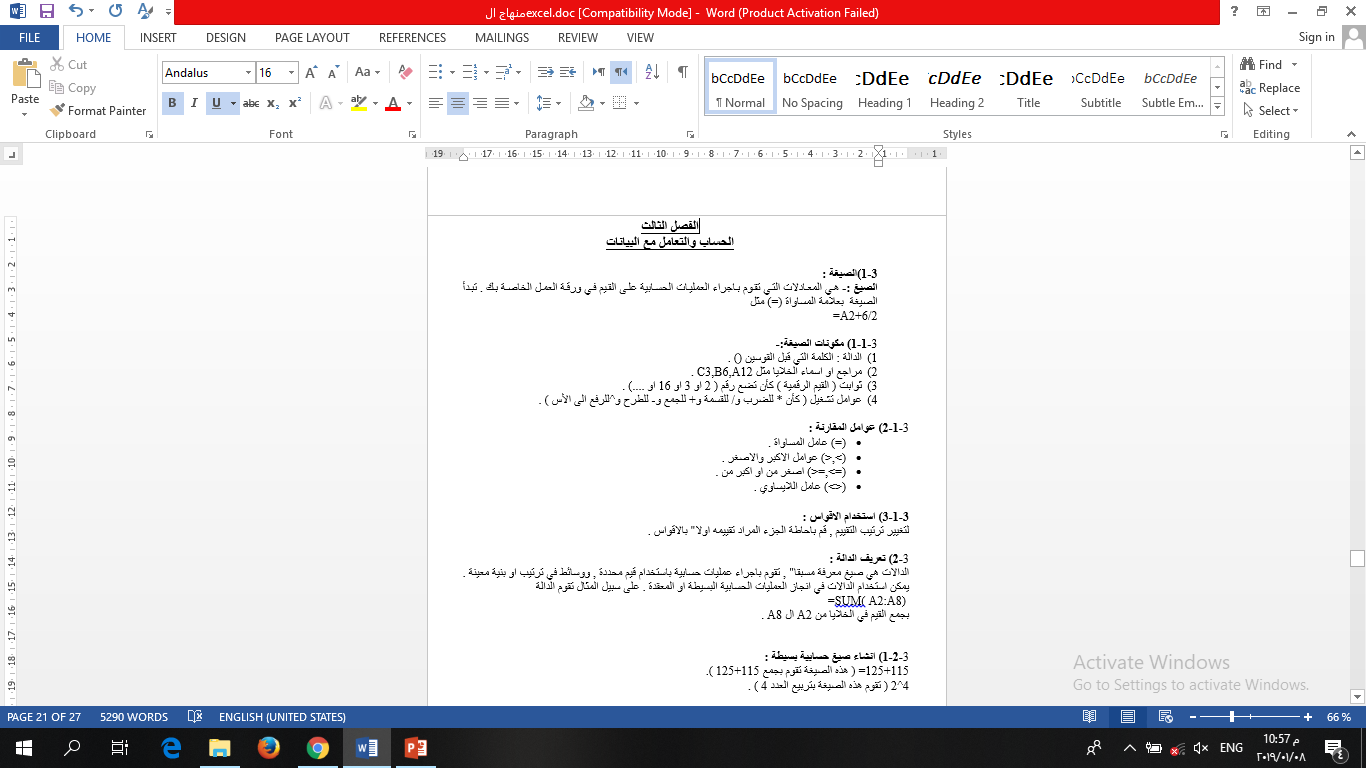 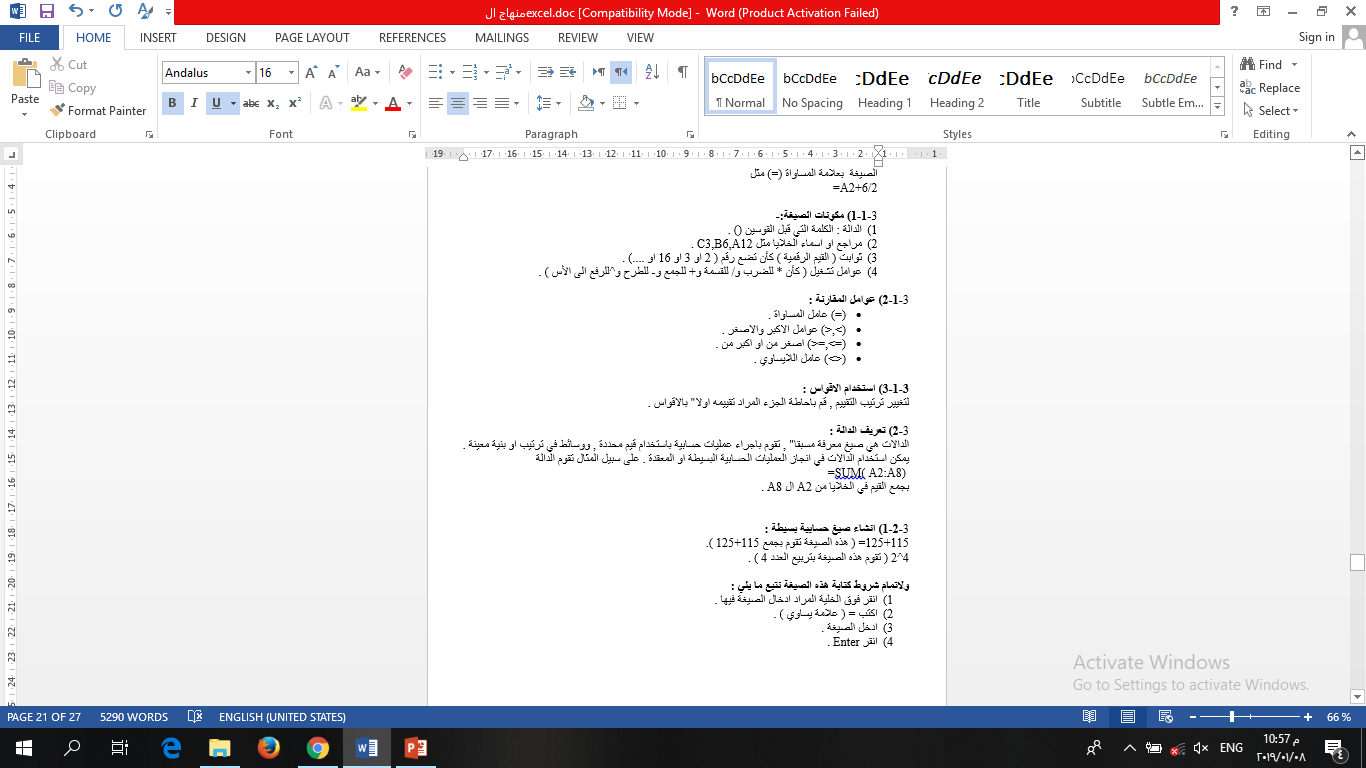 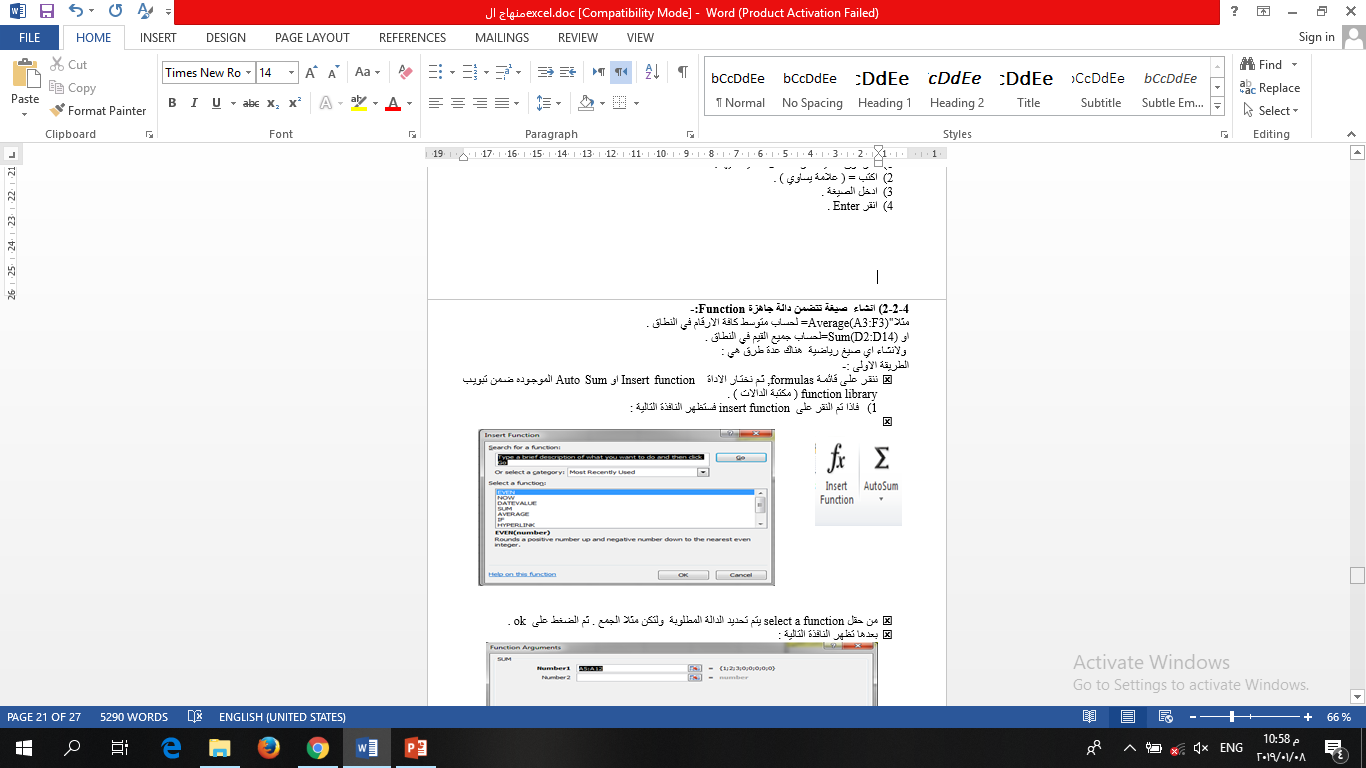 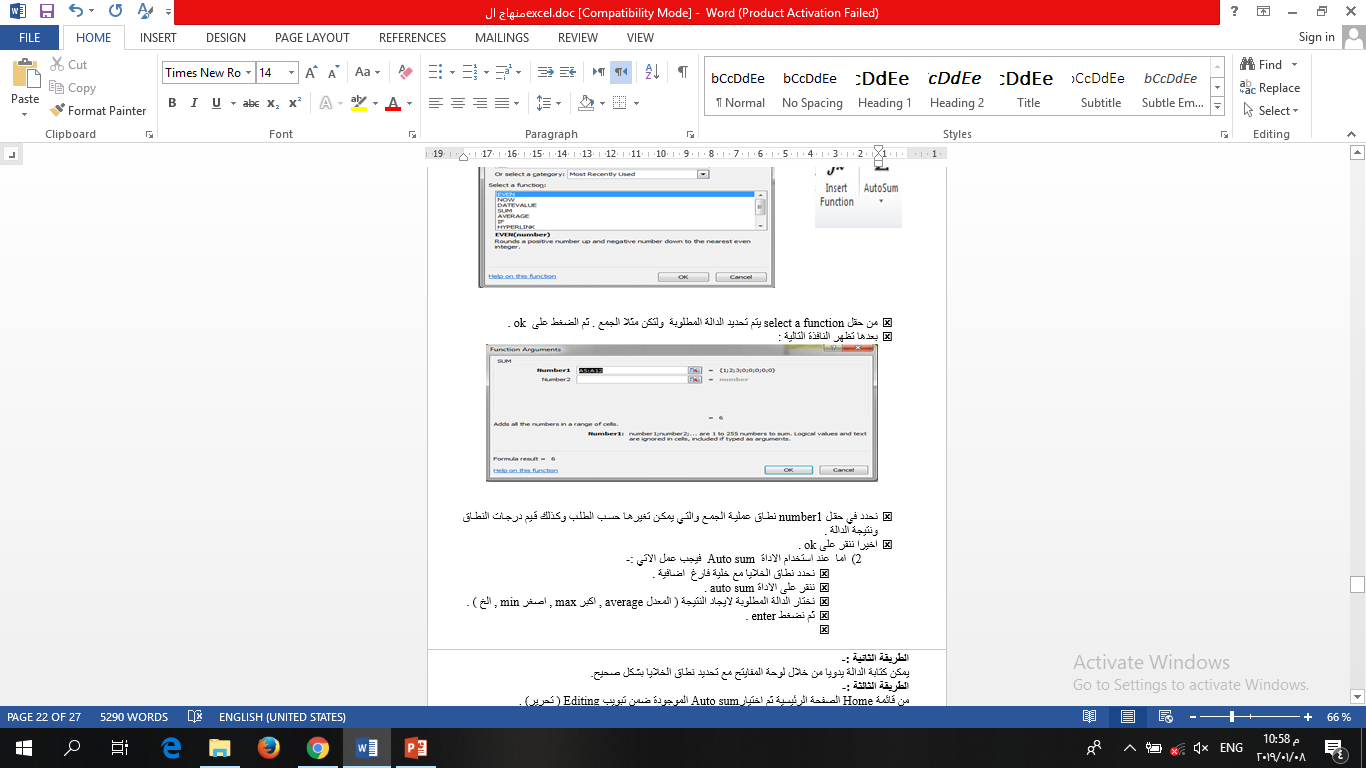 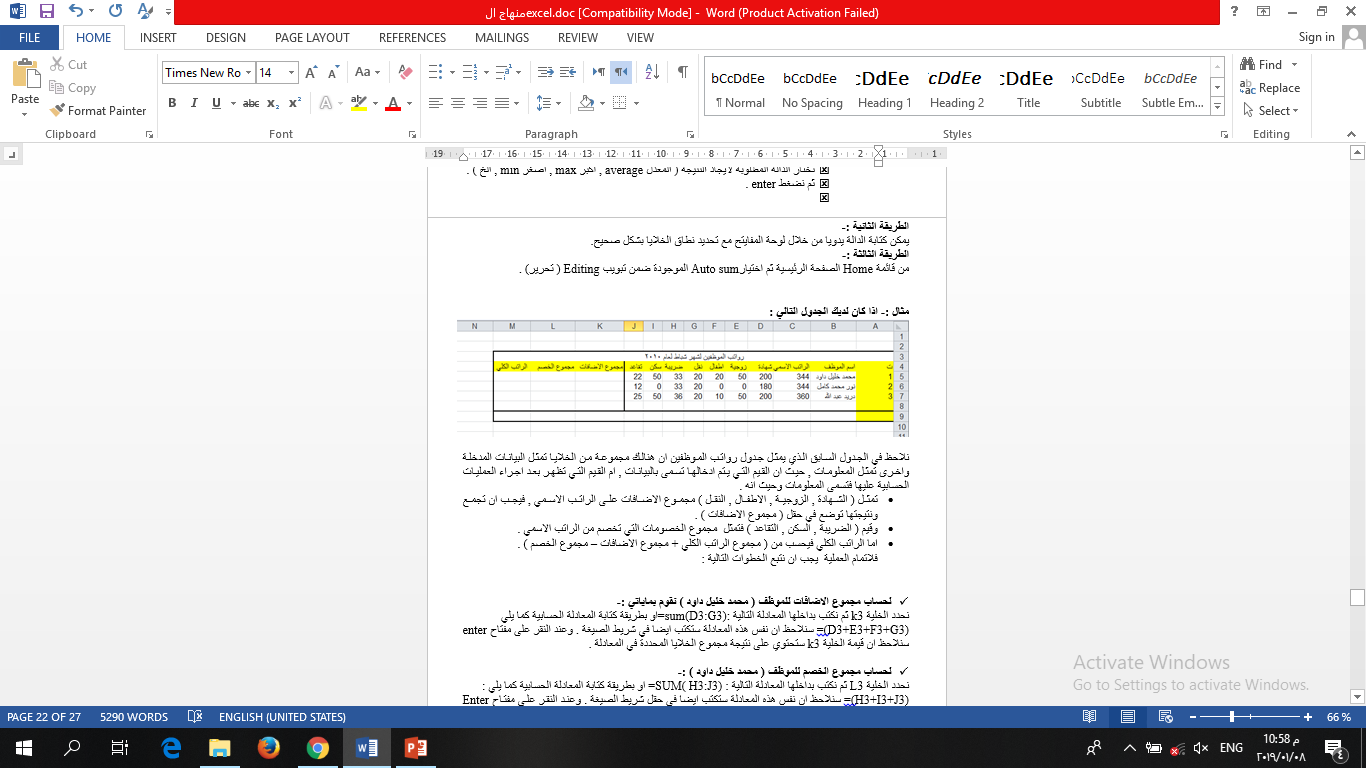